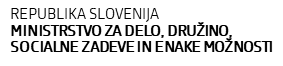 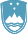 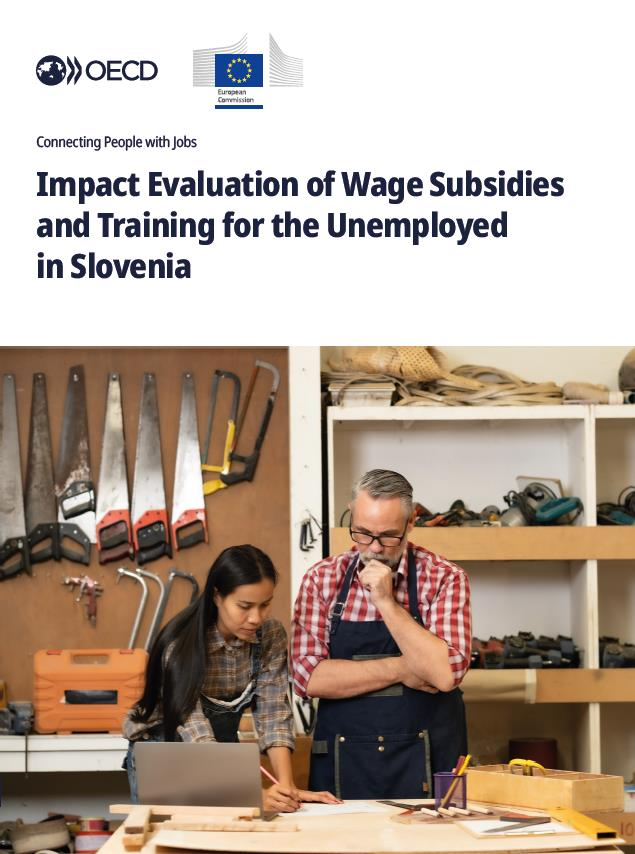 Predstavitev izsledkov OECD in EKPovezovanje ljudi z delovnimi mesti: Vrednotenje vpliva spodbud za zaposlovanje in usposabljanja za brezposelne osebe v SlovenijiOECD/European Commission (2025), Impact Evaluation of Wage Subsidies and Training for the Unemployed in Slovenia, Connecting People with Jobs, OECD Publishing, Paris, https://doi.org/10.1787/47098a5e-en.
Nika Juvan, MDDSZ
Odbor za spremljanje, 18. 3. 2025
Organizacija za ekonomsko sodelovanje in razvoj (OECD) je v sodelovanju z Evropsko komisijo izvedla vrednotenje, ki je trajalo med leti 2019 in 2025.

Vrednotenje izbranih programov aktivne politike zaposlovanja je bilo objavljeno 
13. 3. 2025.

Vrednotenje temelji na obsežnih administrativnih podatkih iz različnih evidenc in sodelovanju mnogih deležnikov iz Slovenije.
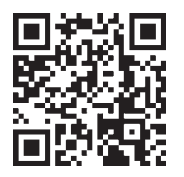 Predmet vrednotenja
OECD/European Commission (2025), Impact Evaluation of Wage Subsidies and Training for the Unemployed in Slovenia, Connecting People with Jobs, OECD Publishing, Paris, https://doi.org/10.1787/47098a5e-en.
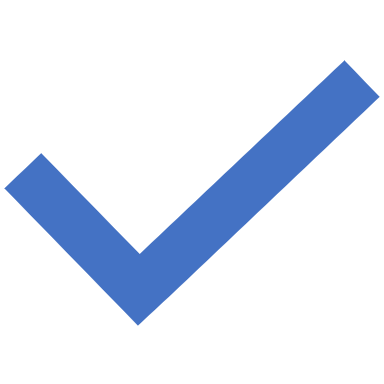 POMEMBNA VLOGA APZ
OECD/European Commission (2025), Impact Evaluation of Wage Subsidies and Training for the Unemployed in Slovenia, Connecting People with Jobs, OECD Publishing, Paris, https://doi.org/10.1787/47098a5e-en.
Aktivna politika zaposlovanja ima v Sloveniji pomembno vlogo pri povezovanju ljudiz visokokakovostnimi in stabilnimi delovnimi mesti. Slovenija ima vzpostavljen sistem aktivnih politik zaposlovanja, ki ji omogoča hitro odzivanje na nastajajoče potrebe, kolikor je to mogoče glede na omejeno financiranje (0,18 % BDP), kar je manj kot polovica povprečja OECD (0,43 %).

Razsežnosti vpliva dveh ključnih ukrepov APZ so enakovredne ali presegajo tiste iz večine podobnih vrst vrednotenj v drugih državah. 

Rezultati kažejo, da imata ukrepa pozitivne vplive na zaposlovanje posameznikovne glede na starost, spol, izobrazbo in druge kategorije osebnih lastnosti. Vendar pa jemoč njihovega vpliva različna za določene skupine. 

Spodbude za zaposlitev imajo večji vpliv na zaposlitev mlajših kot starejših posameznikov. Udeležba v usposabljanju pa ima večji vpliv na zaposlitev posameznikov z vsaj srednjo šolo kot pa tistih s samo osnovno šolo.
SPODBUDE ZA ZAPOSLITEV IMAJO POZITIVEN VPLIV NA ZAPOSLENOST
OECD/European Commission (2025), Impact Evaluation of Wage Subsidies and Training for the Unemployed in Slovenia, Connecting People with Jobs, OECD Publishing, Paris, https://doi.org/10.1787/47098a5e-en.
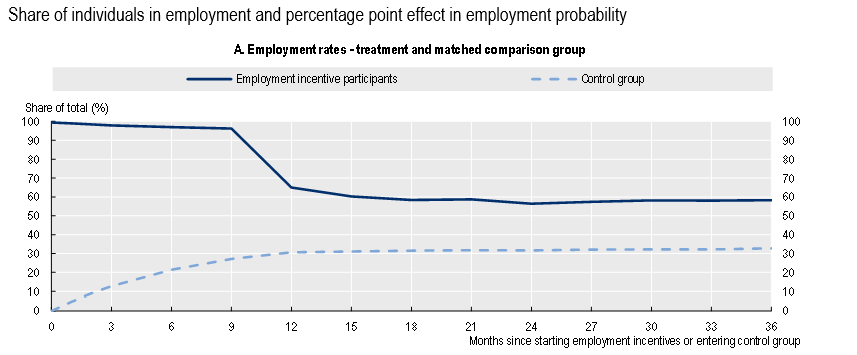 SPODBUDE ZA ZAPOSLITEV IMAJO POZITIVEN VPLIV NA PLAČO UDELEŽENCEV
OECD/European Commission (2025), Impact Evaluation of Wage Subsidies and Training for the Unemployed in Slovenia, Connecting People with Jobs, OECD Publishing, Paris, https://doi.org/10.1787/47098a5e-en.
USPOSABLJANJE IMA POZITIVEN VPLIV NA ZAPOSLENOST
OECD/European Commission (2025), Impact Evaluation of Wage Subsidies and Training for the Unemployed in Slovenia, Connecting People with Jobs, OECD Publishing, Paris, https://doi.org/10.1787/47098a5e-en.
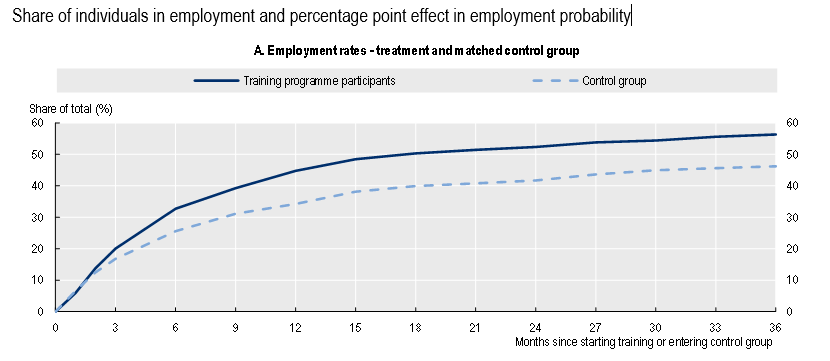 PRIPOROČILA
ESS
NASLEDNJI KORAKI 2025 - 2029
ESS
HVALA ZA POZORNOST